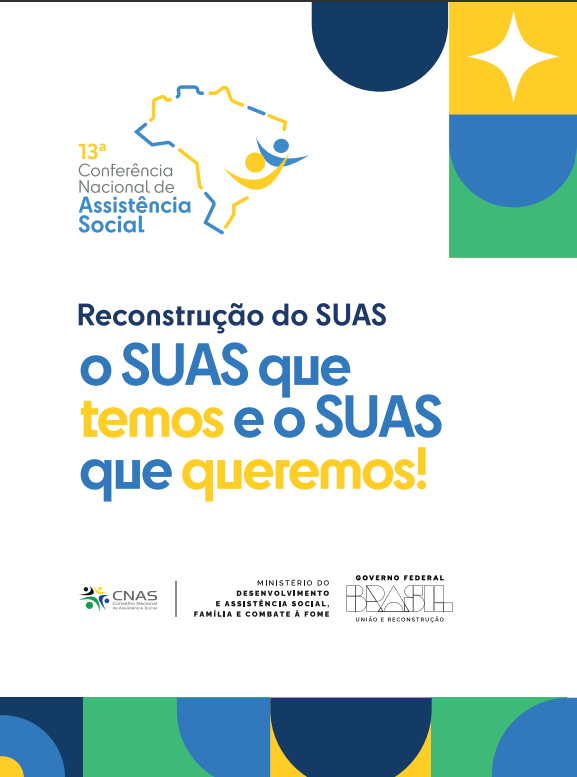 Conferir
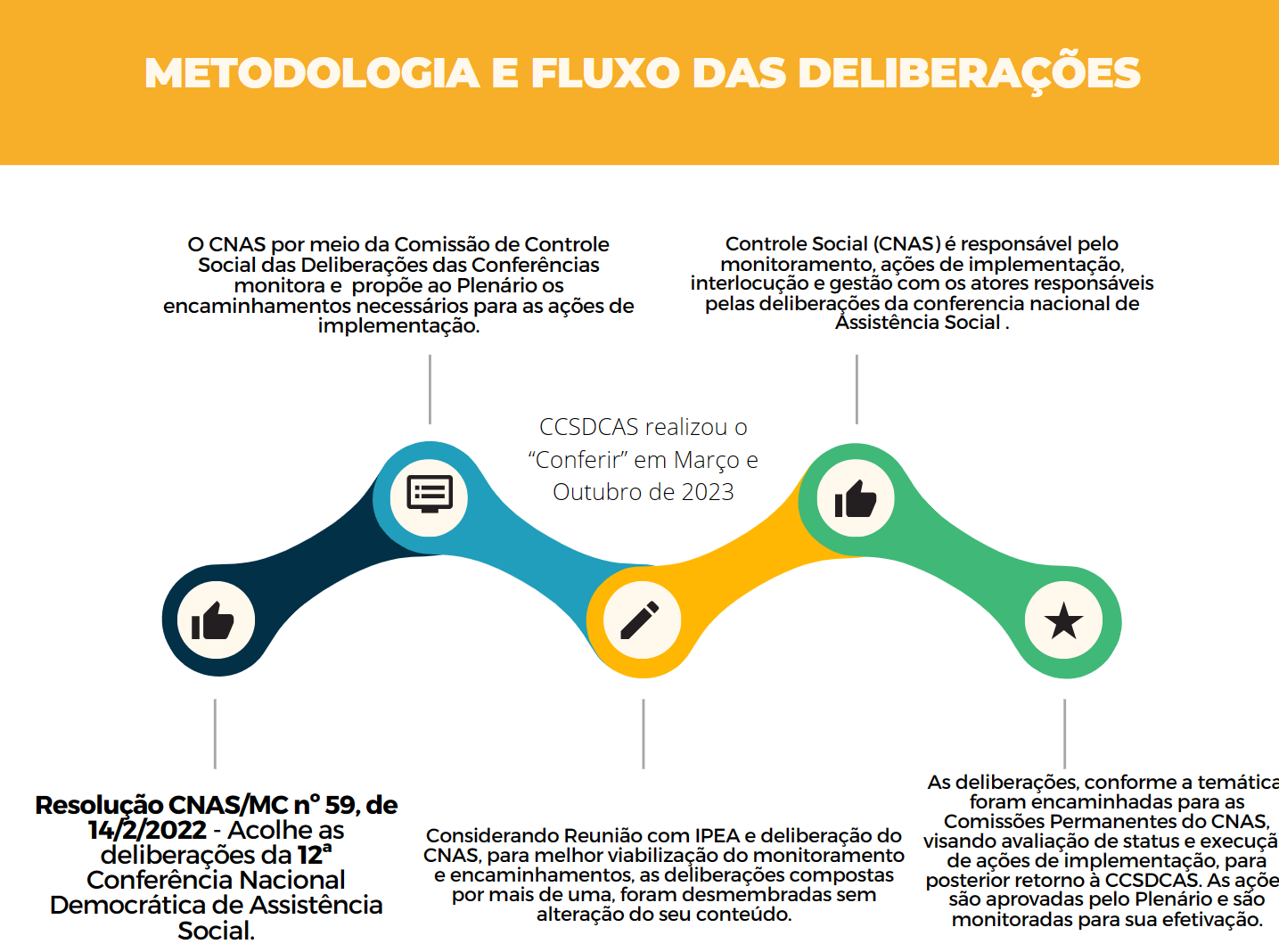 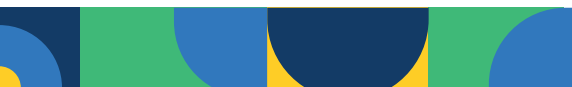 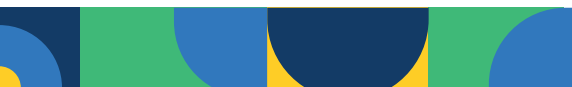 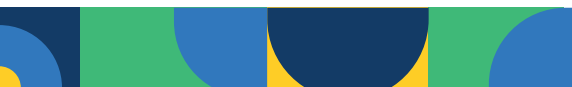 SUAS
CONSTRUÇÃO
RECONTRUÇÃO
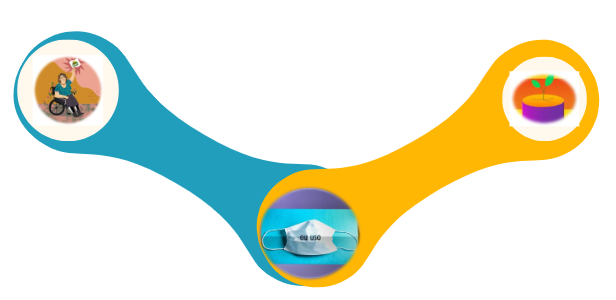 DESCONTRUÇÃO
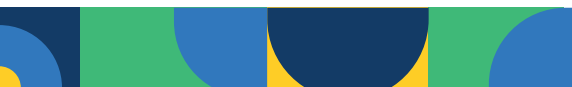 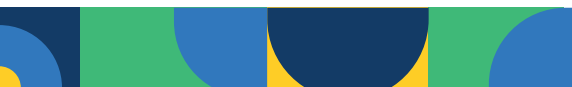 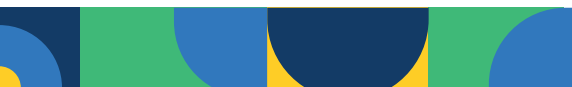 Orçamento LOA para assistência social - R$ bilhões
FONTE: Congresso (2022), Portal Assistência Social nos Municípios, 2023
II Plano Decenal do SUAS – 2016-2026
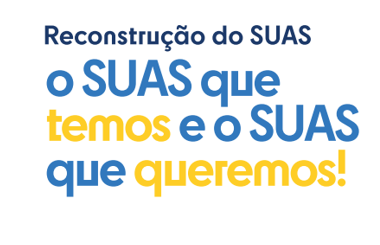 I Plano Decenal do SUAS – 2005-2015
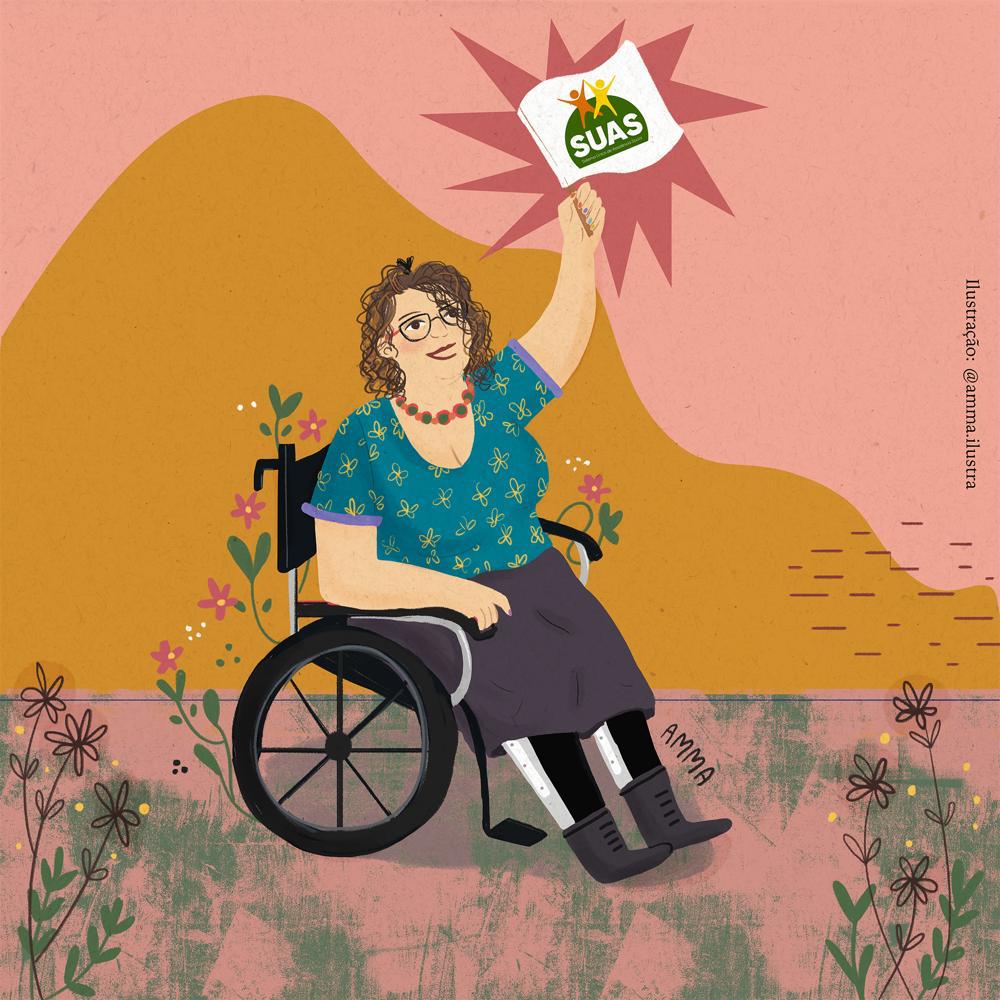 SUAS
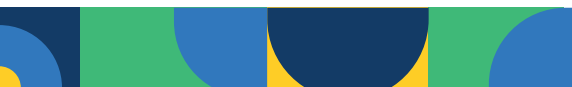 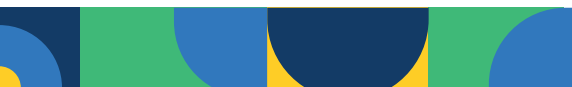 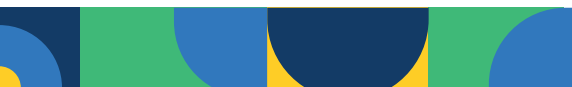 Deliberações – linha histórica
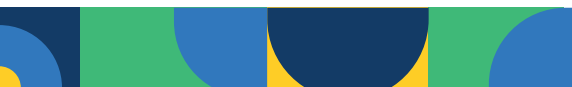 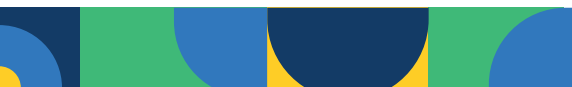 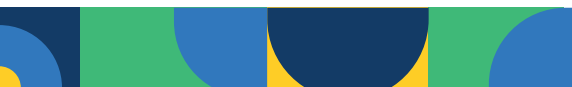 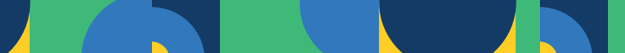 MARCO 30 ANOS LOAS
2004
PNAS – Política Nacional de Assistência Social
2005

REDE SUAS
2005

1º NOB SUAS – Norma Operacional Básica
1993
LOAS – Lei Orgânica da Assistência Social
2001
Cadastro Único
2006
NOB SUAS/RH – Norma Operacional Básica de recursos Humanos
2006
Expansão de recursos para serviços do SUAS por meio do Fundo a Fundo
2005
I Plano Decenal
2008

1º Censo pesquisa Nacional sobre a população de rua
2009
Protocolo de Gestão Integrada
2009
Tipificação dos Serviços Socioassistenciais
2016
II Plano Decenal
2013

PENEPESUAS
2012
2º NOB SUAS –Norma Operacional Básica
Deliberações - 12º
Realizaram conferência
74%
municípios
Cerca de 200 mil participantes do Brasil
81%
estados
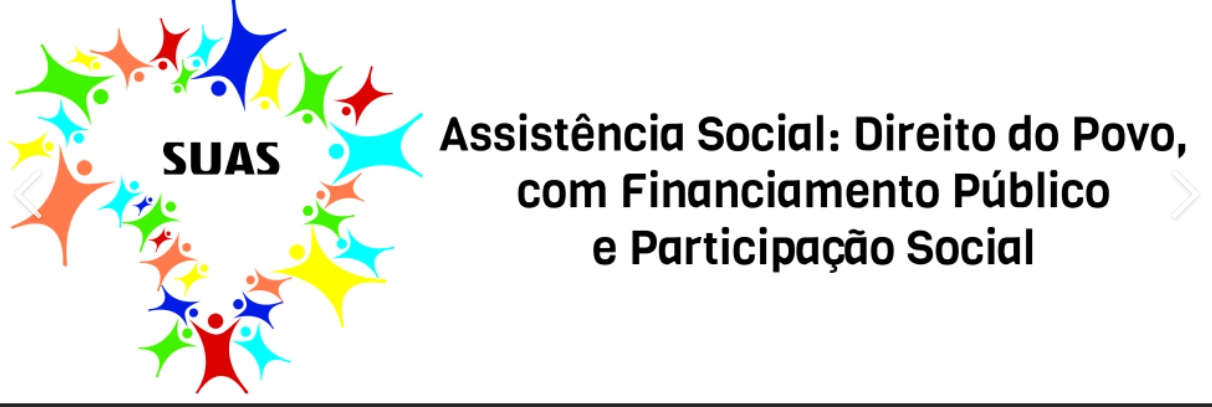 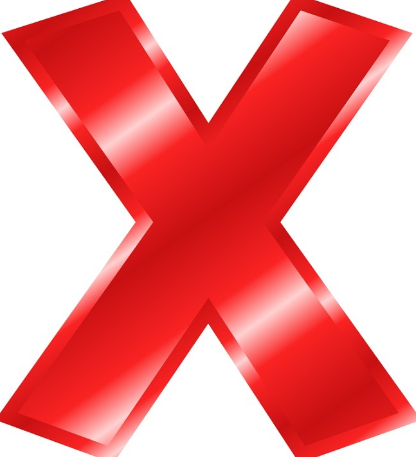 Conferência Nacional DESCONVOCADA
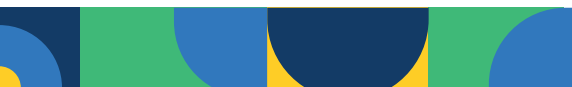 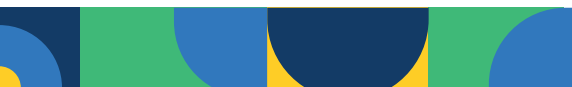 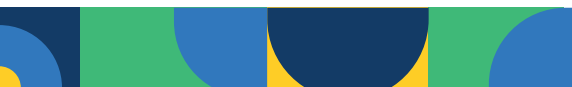 Deliberações - 12º
TOTAL 25
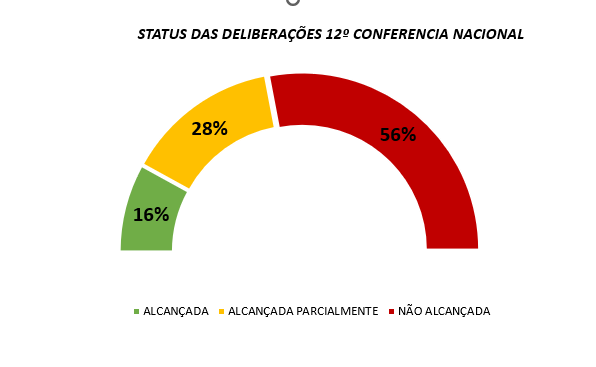 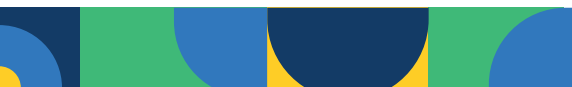 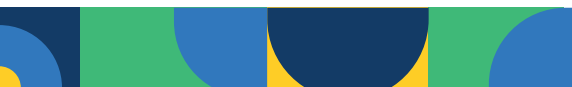 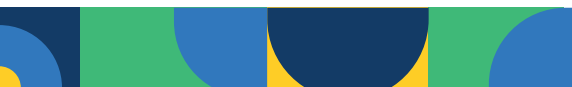 Deliberações - 12º
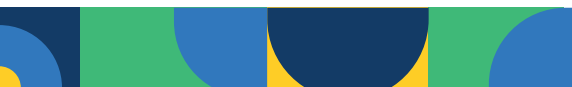 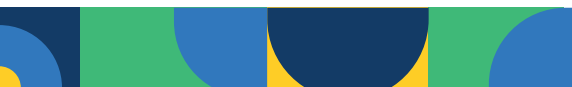 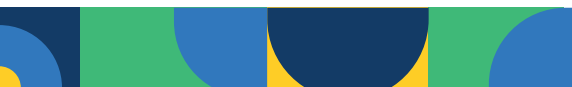 Deliberações - 12º
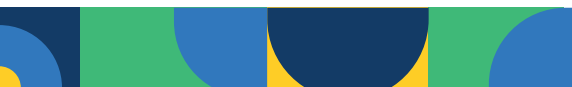 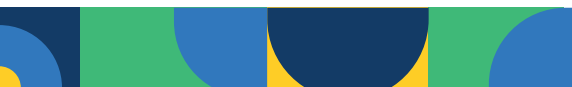 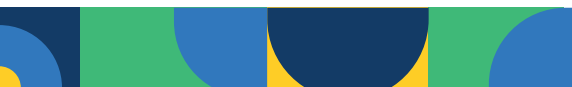 Deliberações - 12º
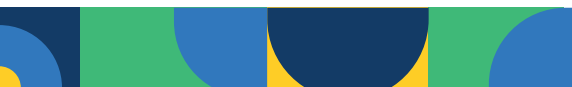 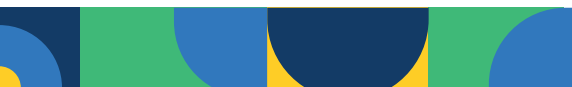 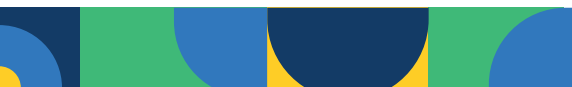 Obrigado!

Shirley Samico e Carlos NambuConselho Nacional de Assistência Social – CNAS

E-mail: cnas@cidadania.gov.br
Siga o CNAS nas redes sociais:
Blog: http://www.blogcnas.comYoutube: https://www.youtube.com/user/CanalCNAS
Instagram: https://www.instagram.com/cnasoficial
Facebook: http://www.facebook.com/conselhocnasTwitter: http://www.twitter.com/conselhocnas
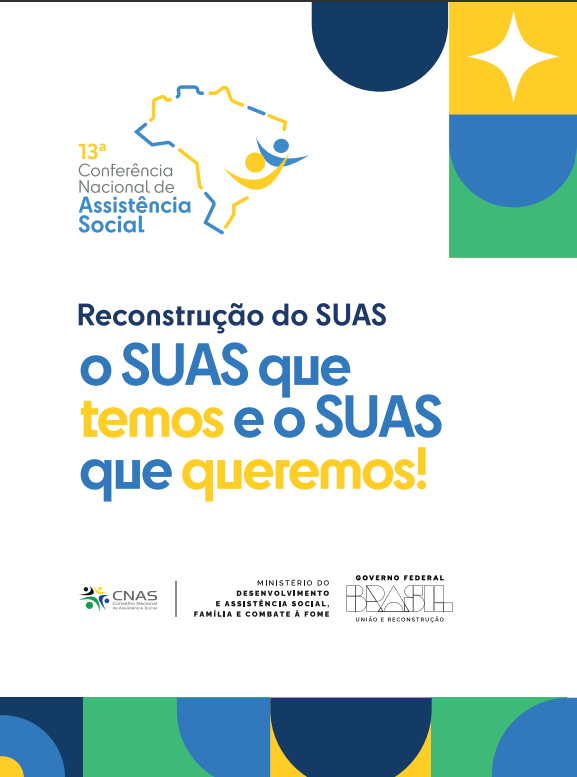 Fonte: Informe Nº 3/2023 e CEAS/CE
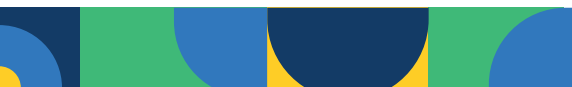 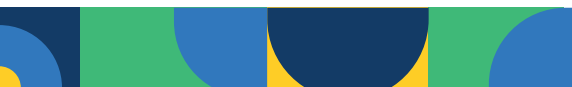 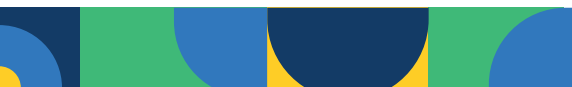